MANAGEMENT OF CASH 

					Prepared By
				TORAN LAL VERMA
MANAGEMENT OF CASH
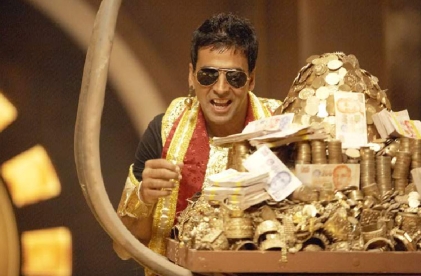 CASH
Cash is one of the important and key parts of the current assets.
Cash generally refers to the coins and currency
cash equivalents includes cheque, drafts, demand deposits, marketable securities, time deposits etc.
Business concern needs cash to make payments for acquisition of resources and services for the normal conduct of business.
MOTIVES FOR HOLDING CASH
Transitionary motive: Cash is needed to meet day to day cash requirements and  to finance transaction in the normal course of business. Cash is also needed to make purchases of raw materials, pay expenses, taxes, dividends etc.
Precautionary motive: It is the motive for holding cash as a cushion to meet unexpected contingent needs. Cash is needed to meet the unexpected situation like, floods, strikes accidents etc.
Speculative motive: A business may decide to hold cash in order to be in a position to exploit opportunity as and when they arise. Certain amount of cash is needed to meet an opportunity to purchase raw materials at a reduced price or make purchase at favorable prices.
Compensating motive: It is a motive for holding cash to compensate banks for providing certain services or loans. Banks provide variety of services to the business concern, such as clearance of cheque, transfer of funds etc.
FACTORS AFFECTING THE LEVEL OF CASH IN THE FIRM
Nature of Business: Where demand of firm’s products is highly susceptible to changes in economic conditions, the firm will have to hold large cash balance to strengthen its liquidity position. This tendency is usually observed in undertakings engaged in luxurious products. However, public utility (gas companies, electricity companies and railways) concerns need not maintain large cash reserve because of the constant flow of cash in the firm resulting from the regularity of their services.
Credit standing of the enterprises: if credit rating of the enterprise is good, lower cash balance will be maintained, because the enterprise can borrow easily and quickly. 
Production Policy: if production policy is to produce according to the present demand and the quantity of raw material is enough for production, the enterprise has to maintain lower cash. If the quantity of raw material is not enough the firm will have to maintain more cash.
Production Process: If production process is lengthy, the firm will have to maintain more cash. When production process is small lower cash balance is sufficient.
Terms of Purchase and Sales: if the firm is able to purchase raw material on credit and is able to sell products in cash, it will require to hold less amount of cash.
Collection Policy: if the speed of collection of account receivable in a firm is quick, the will be required to hold less cash. On the other hand, if the collection policy of the firm is not good the firm will need to carry more cash.
Availability of Opportunities: where there are profitable opportunities, it may not be wise to hold a large cash balance.
Economic Conditions: When the economy is in recession, the enterprise may prefer to hold larger amount of cash balance in order to invest when the economy improves. In inflationary condition, holding more cash will result into loss of purchasing power. So, the firm should hold less cash in inflation.
OBJECTIVES OF CASH MANAGEMENT
To supply cash for disbursement according to the payment schedule. In the ordinary course of business certain cash payments and cash receipts take place on a regular basis. Thus, businesses need to maintain sufficient cash to meet the cash  disbursement needs.
To keep the tied up cash balance at a minimum level. Though it is important to maintain sufficient cash balance, there must not be idle cash in the firm. Thus, optimal level of cash balance need to be maintained which is neither too high, nor too low.
NEED FOR MAINTAINING CASH
Cash discount can be availed through timely payment.
Strong credit rating
Good relationship with stockholders
To grab Favourable business opportunities
Prevents insolvency and bankruptcy
To meet unexpected cash expenditure.

(Explanation and Fekology is required here)
CASH CYCLE
DETERMINING THE OPTIMUM LEVEL OF CASH BALANCE
Cash management models analyse methods which provide certain framework as to how the cash management is conducted in the firm.

Boumol Model( William J. Boumol) : This model is based on Economic Order Quantity. Also known as inventory model. According to boumol there are to types of costs which needs to be minimized.

Opportunity Cost of Holding cash 
Transaction Cost of converting marketable securities into cash
     
 Basic Assumptions of the model

All cash flows are certain
Cash inflows are periodic and instantaneous
Cash outflows occur at a certain rate
Demand for cash is steady
THE KAAM KA CHEEZ (FARMULA)
Miller- Orr Model
According to this model, effective cash management helps to determine the optimal cash balance level, which will minimize the cost of cash Management.
Further this model assumes that the cash balance randomly fluctuates between an upper and lower bound.
The aim of this model is to reach the optimal cash balance level (R)

Assumptions:
Firm has minimum required cash balance.
Cash flows are normally distributed
Standard deviation of cash flow does not change over the period of time
Expected cash flow is zero
In case, the cash balance reaches the upper limit, then the firm has excess cash, which can be used to buy marketable securities and to bring the cash level to optimal level.
In case, the cash balance reaches the lower limit, the firm must sell marketable securities to convert the marketable securities into cash to reach optimal cash level.
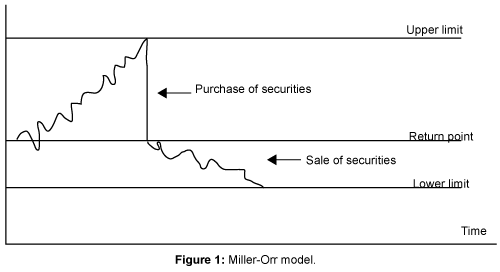 MUDDE KI BAAT (THE FARMULA)
LAGAO
CASH FORECASTING
Cash forecasting means to forecast the cash receipts and to arrange cash for payments according to the need of the firm. Its main objective is to earn maximum profit by keeping the cash balance as minimum as possible.
FOLLOWING METHODS ARE USED IN CASH FORECASTING
Cash Flow Analysis: this method analyses various sources and uses of cash during a definite period of time. Various techniques for improves cash flows are used.
Cash Budget: another tool for cash forecasting and control is Cash Budget. Cash Budget is a summary statement of expected cash receipts and expected cash payments. It ultimately discloses the cash deficit and cash surplus.
Ratio Analysis: Some important ratios such as Cash turnover, daily cash payment ratio, cash position ratio, cash flow coverage ratios can be used for cash forecasting.
Cash Management Models: Some models like Boumol model, Miller-Orr model etc. can be used for determining appropriate cash balance in the firm.
CASH COLLECTION TECHNIQUES
Speeding up collections: Following techniques could be used to speed up the collections
Prompt Billing and Cash Discount: Cash discount could be provided and invoice are prepared promptly to motivate customers to pay cash immediately.
Reduction in Deposit float: When payments are made through cheque it takes at least 4-5 days to get cleared. This must be reduced.
	Deposit float has 3 components
Postal Float: time taken by post office to send the cheque from customer to enterprise.
Lethargy/Processing float: time taken for processing the cheque before it is presented to the bank for payment.
Bank Float: Time taken by bank in collecting the payment.
Concentration Banking: This is a cash collection method in which collection centers are opened by enterprise near its branches. The cheque are collected and cleared in the near bank. 
Lock-box System: The firm hire a post office box to collect cheque. The customers deposit their cheque in those lock-box. The enterprise authorizes a bank to collect cheque from those loch-box daily.
COMMERCESTUDYGUIDE.COM
Detailed explanations and fekology is expected from students
Source: S.P. Gupta